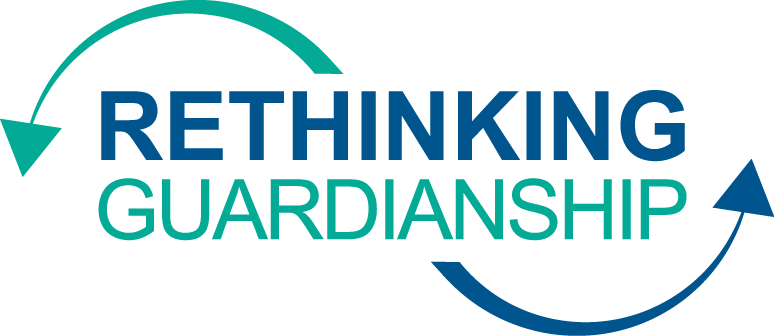 Celebrating and Looking Ahead!North Carolina Guardianship Association Conference Wednesday, May 3, 2023
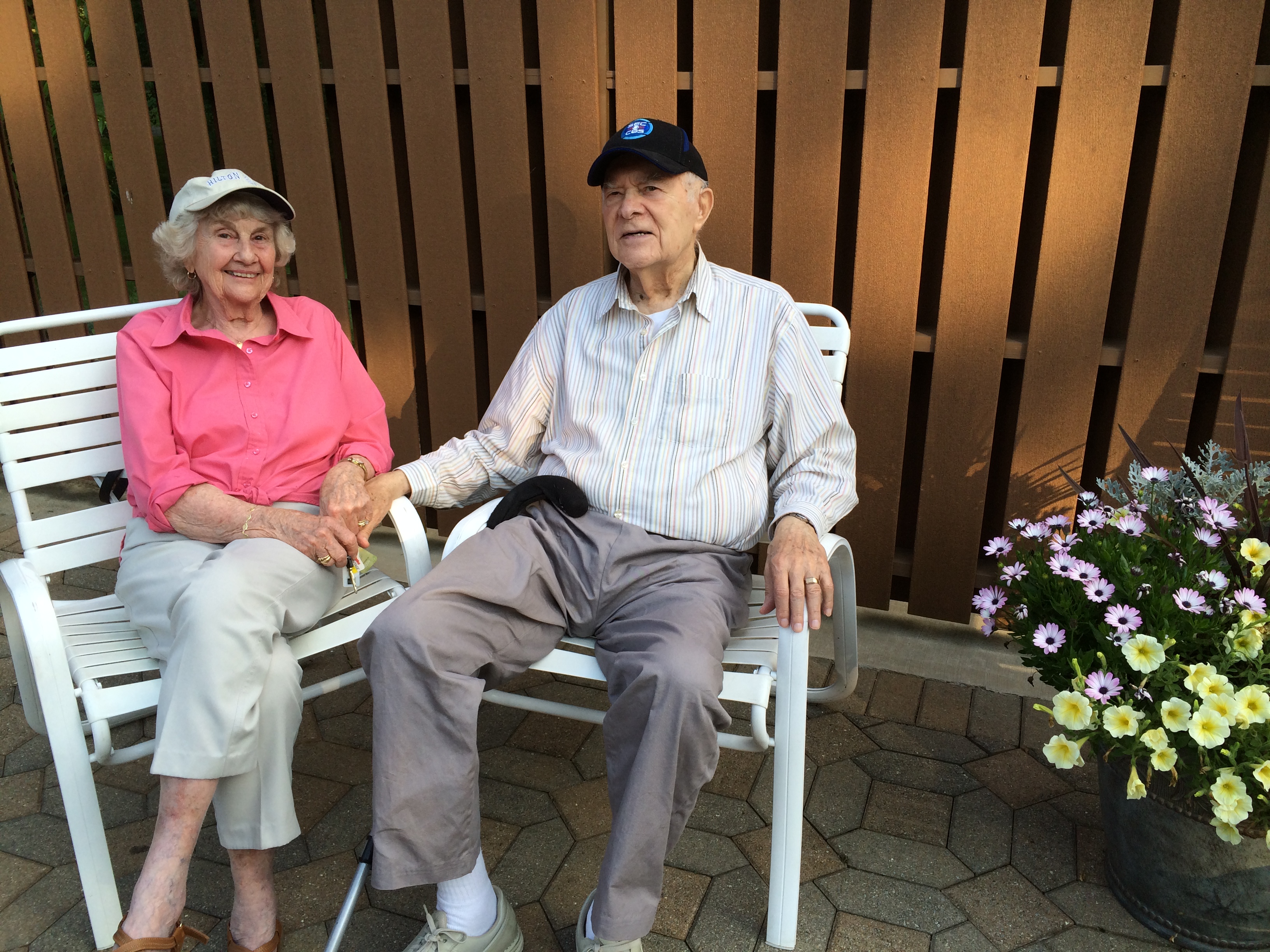 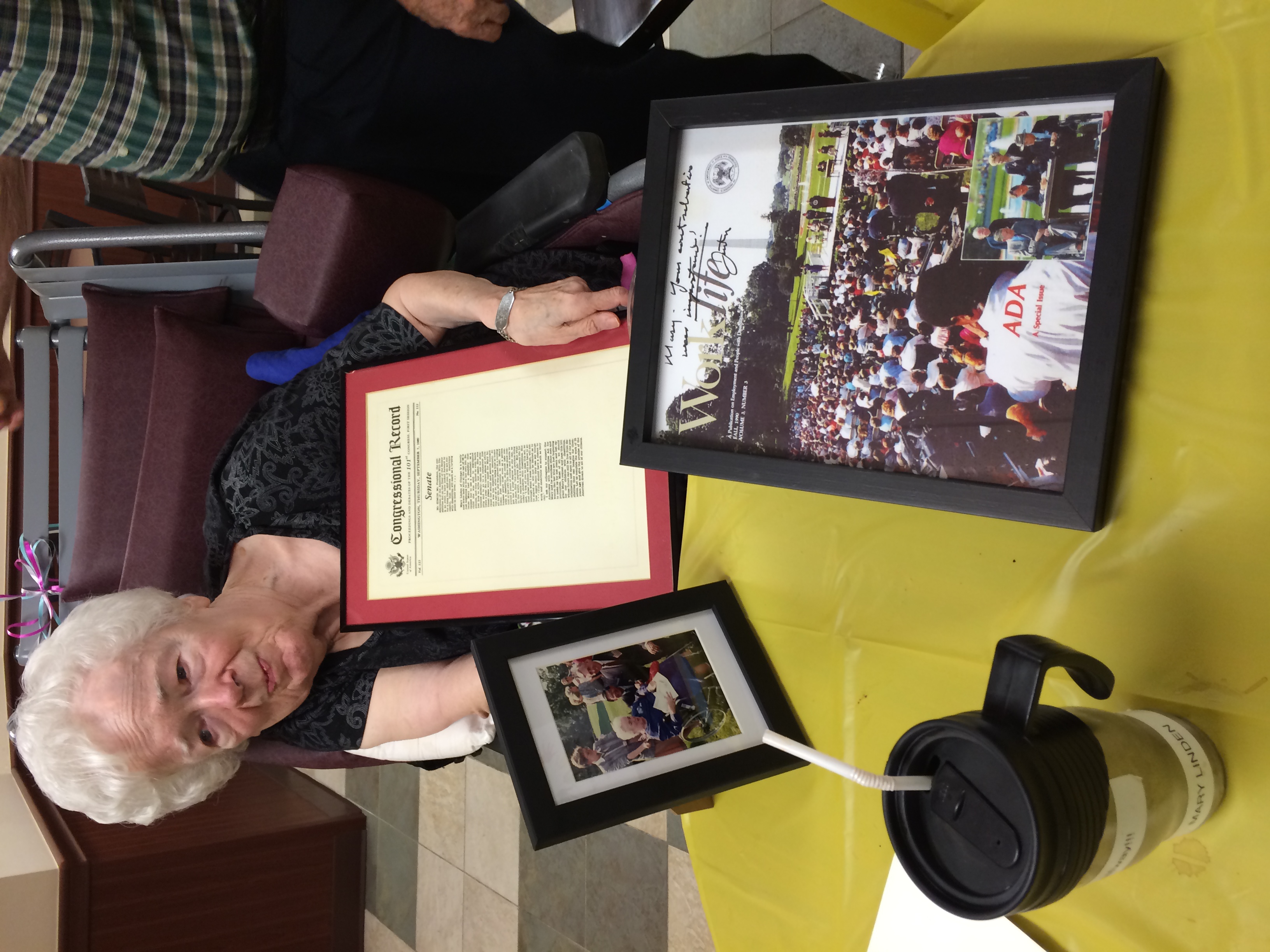 A Personal Introduction to This Work…
Rethinking Guardianship is …
Promoting less restrictive alternatives to guardianship 
Creating long-term changes in the state’s guardianship system
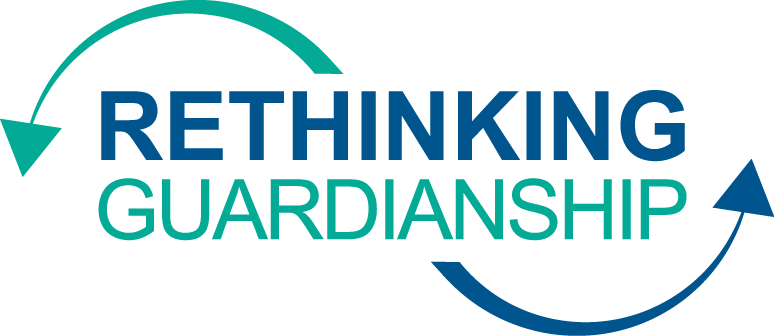 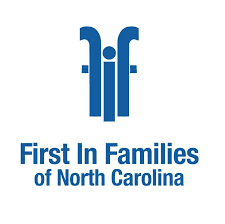 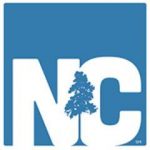 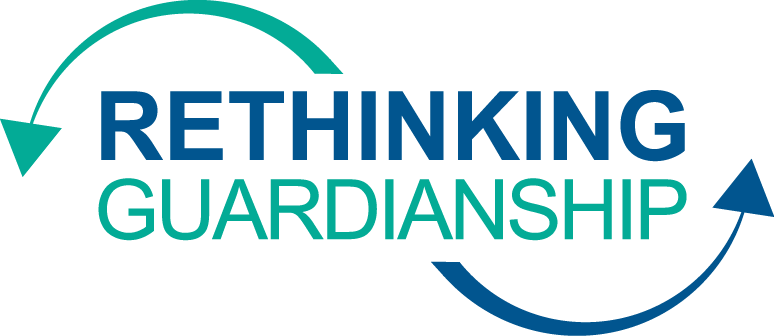 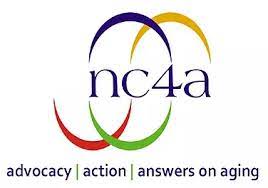 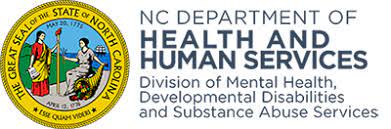 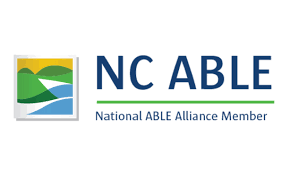 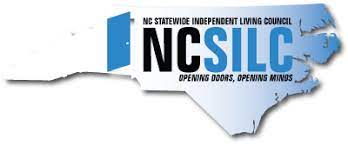 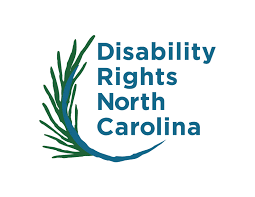 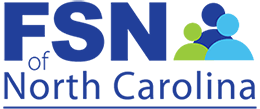 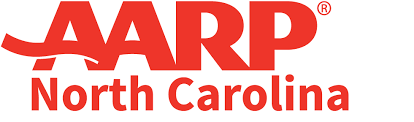 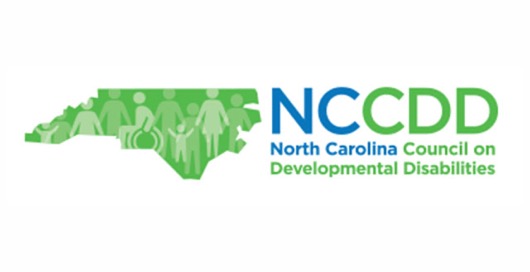 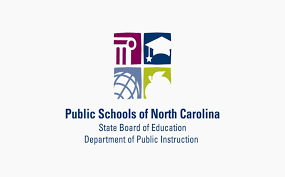 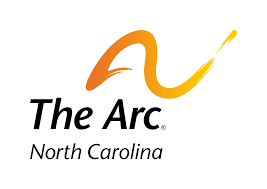 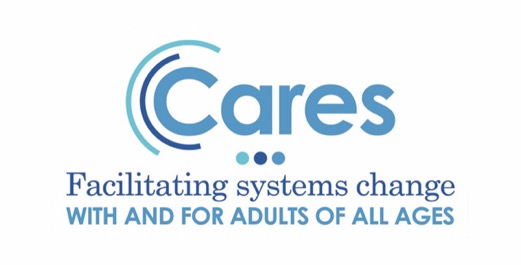 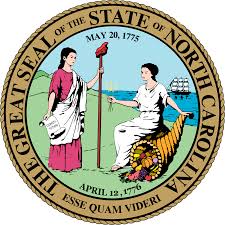 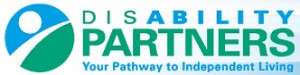 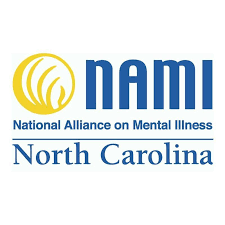 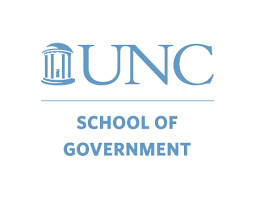 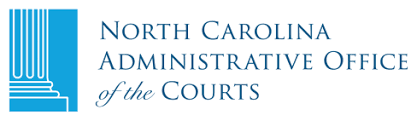 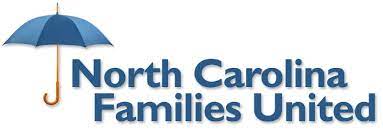 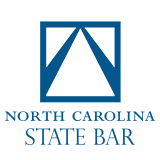 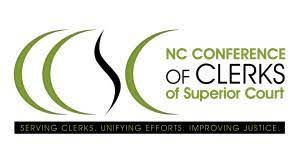 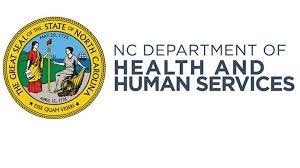 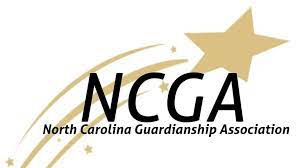 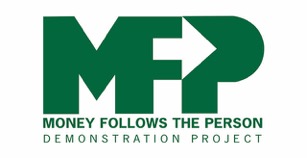 THANK YOU!!!!!
[Speaker Notes: Some of our partner organizations involved in RG]
Our History: 8 Years of Work Leading to Today!
Rethinking Guardianship: Building a Case for Less Restrictive Alternatives – 
January 2015 - December 2017

Rethinking Guardianship: A Person-Centered Approach
 July 2018 – December 2019

Rethinking Guardianship Bridge Initiative
 January 2020 – June 2020

Making Alternatives to Guardianship a Reality in NC
July 2020 – June 2023
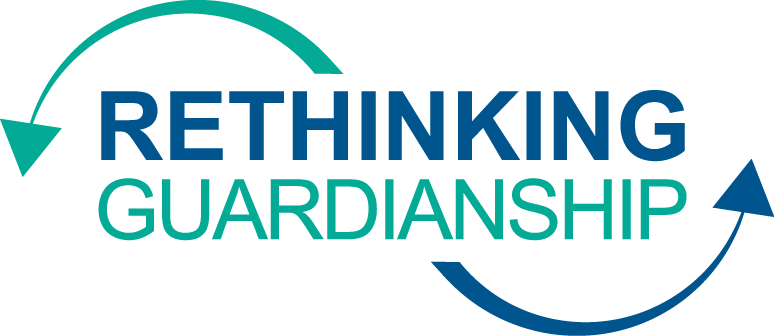 [Speaker Notes: ~Common agenda
~Continuous communication
~Shared measurement
~Backbone support
~Mutually reinforcing activities]
How we worked…
How Many People Declared Incompetent in NC? July 1, 2012 – December 31, 2015
[Speaker Notes: Side – Legal terms are ward and incompetent. I try to avoid the term ward, please forgive me if I slip up. Use incompetent when referring to the ruling.]
How Many People Sought & Received Restoration?
[Speaker Notes: 15,798 people in dataset
468 (3.0%) had some restoration activity
326 (69.7%) of those with activity received restoration
This is only 2.1% of people with guardianship court action in those years
Only 57 (12.2%) people had a denial at the end of the record]
Catawba Data Analysis January 1, 2015 – September 30, 2016
It’s About Ensuring Rights and Protecting Elders…
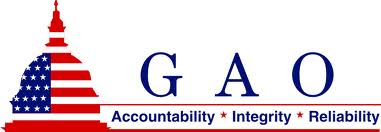 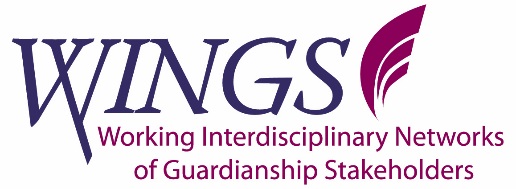 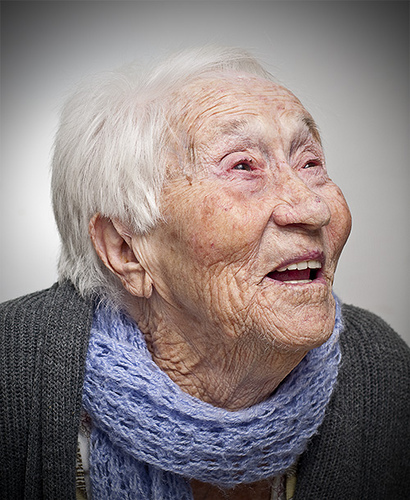 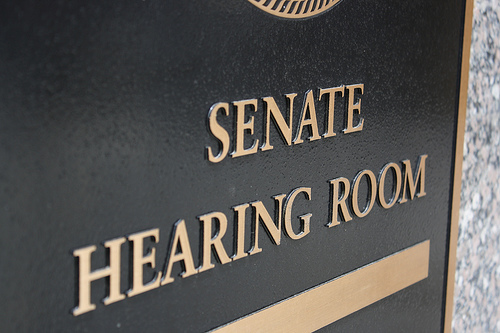 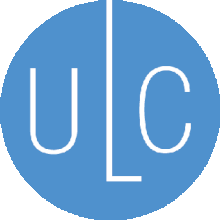 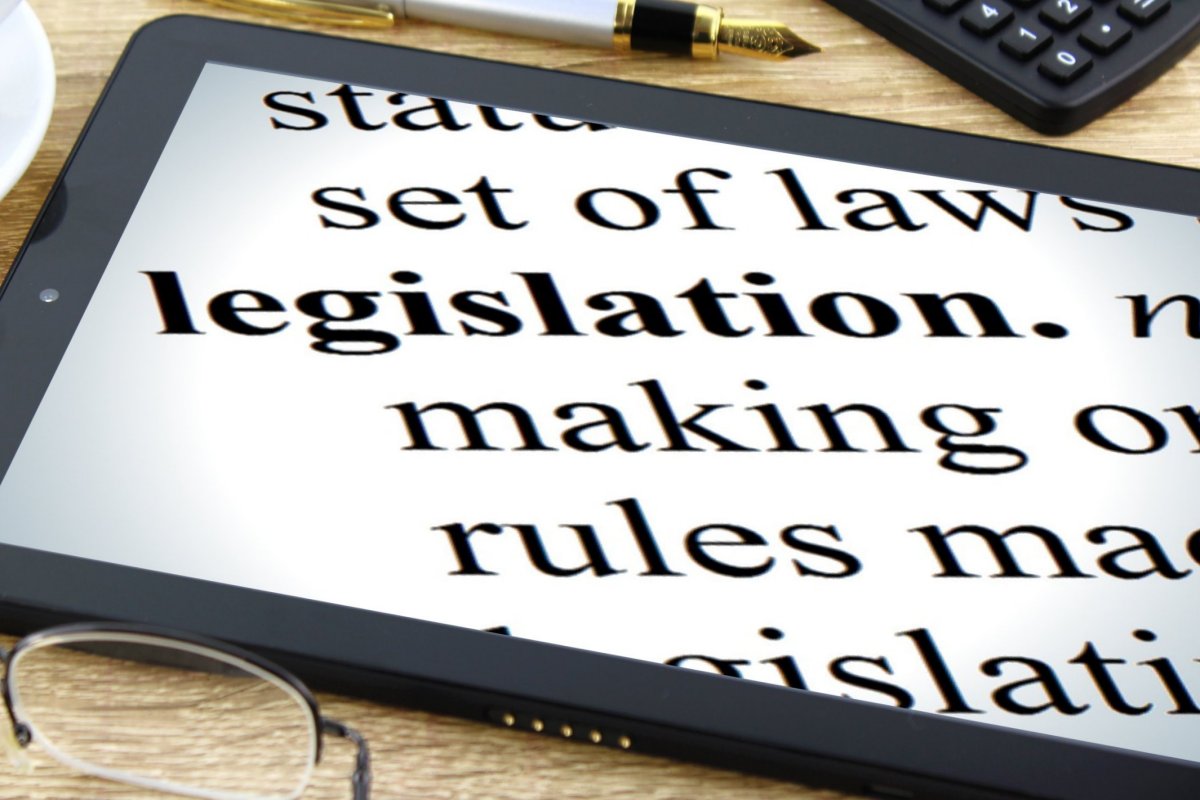 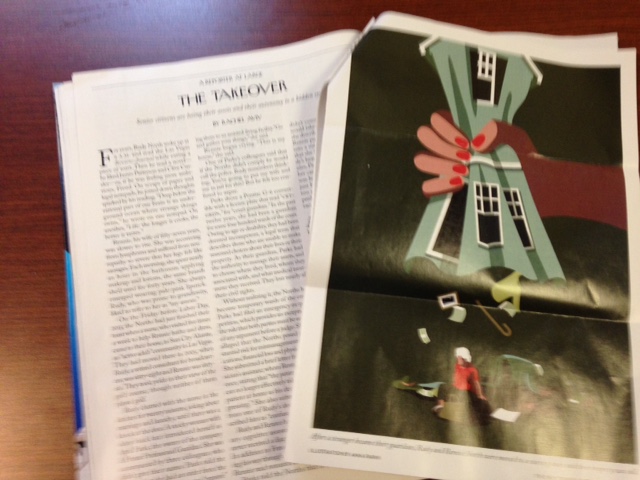 Carol Kelly: Mary Jane’s Story
It’s Also About Adults with Disabilities of All Ages…
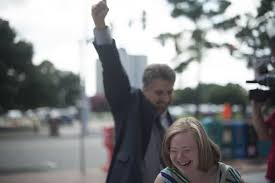 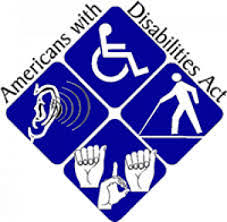 Jenny Hatch –”I don’t need a guardian. I just need a little help”
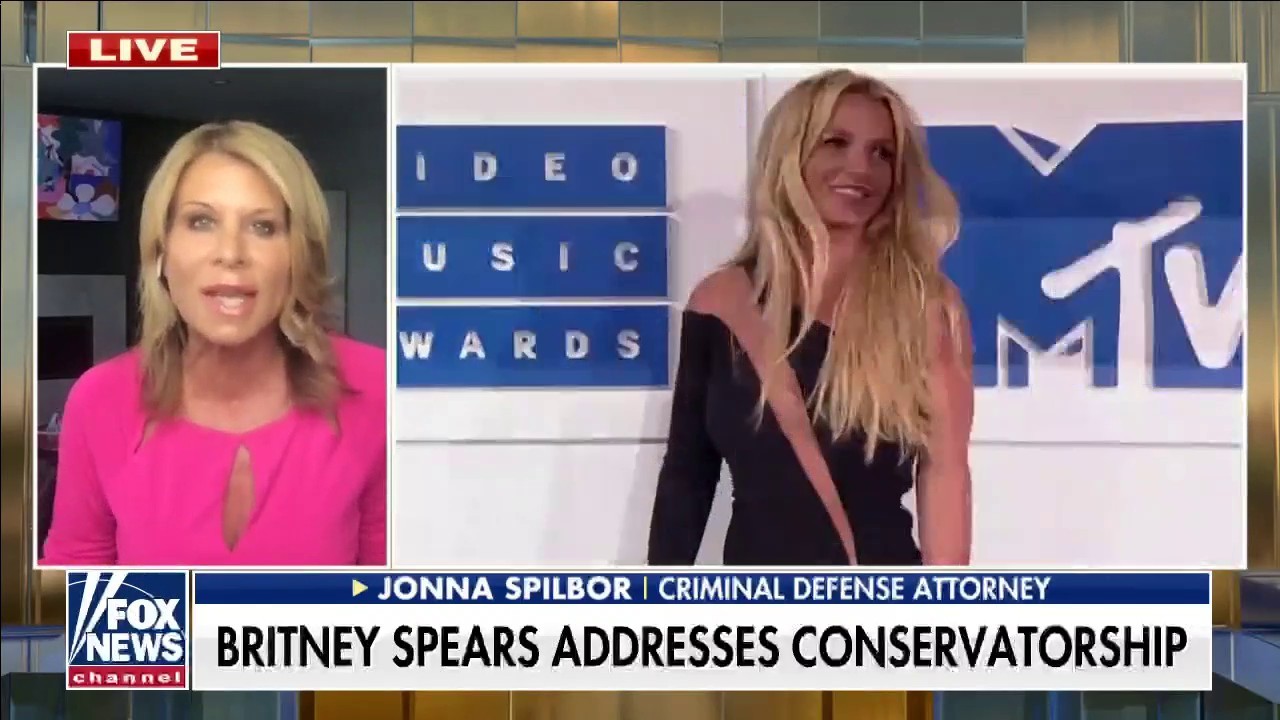 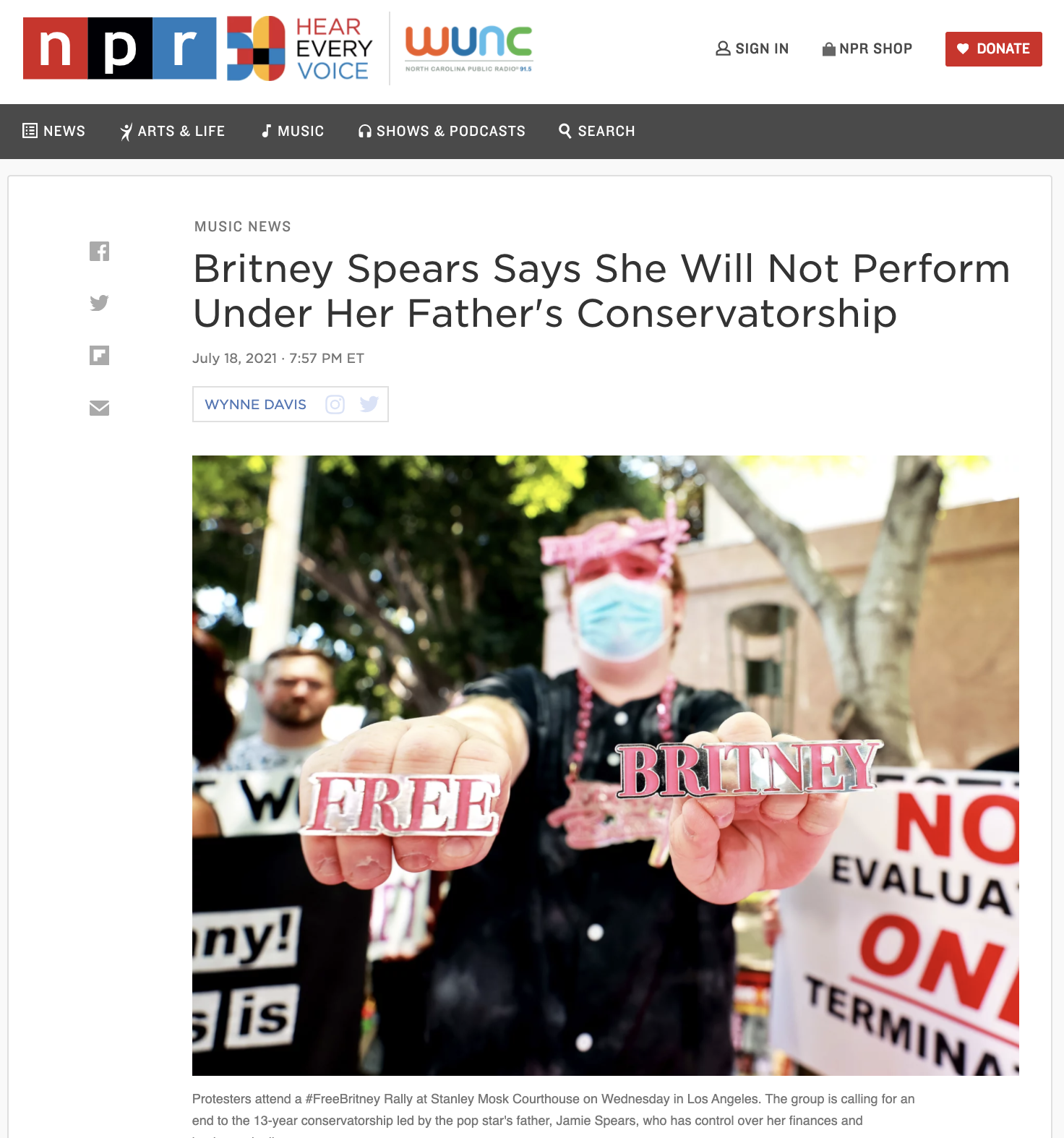 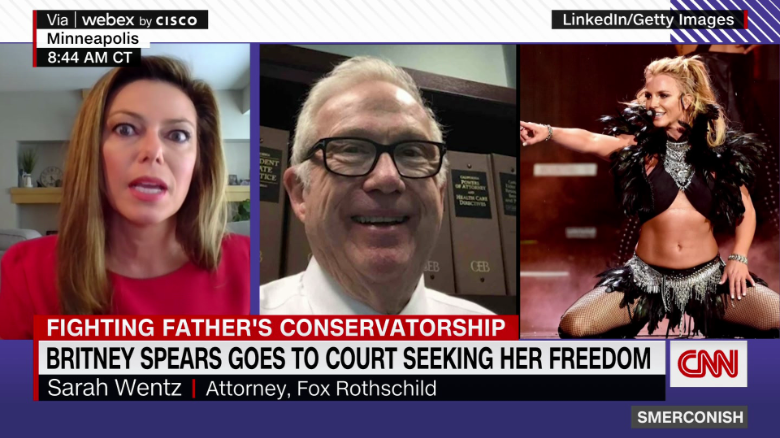 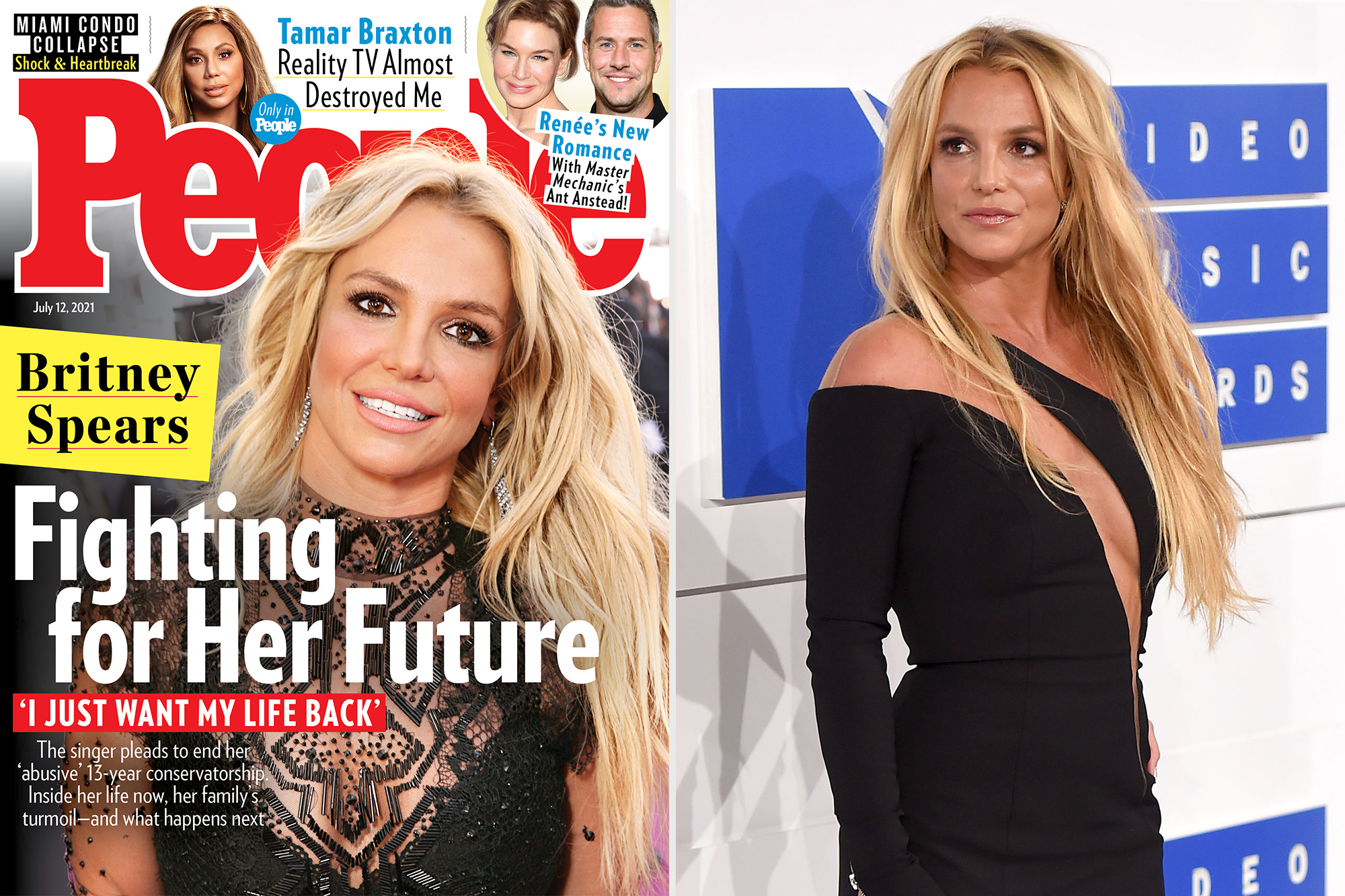 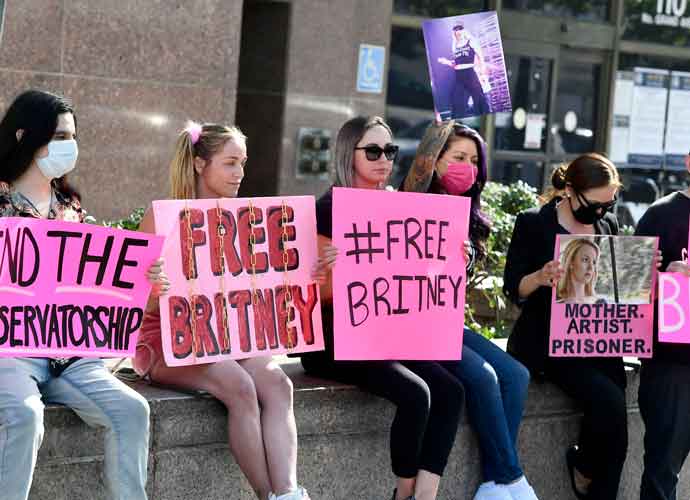 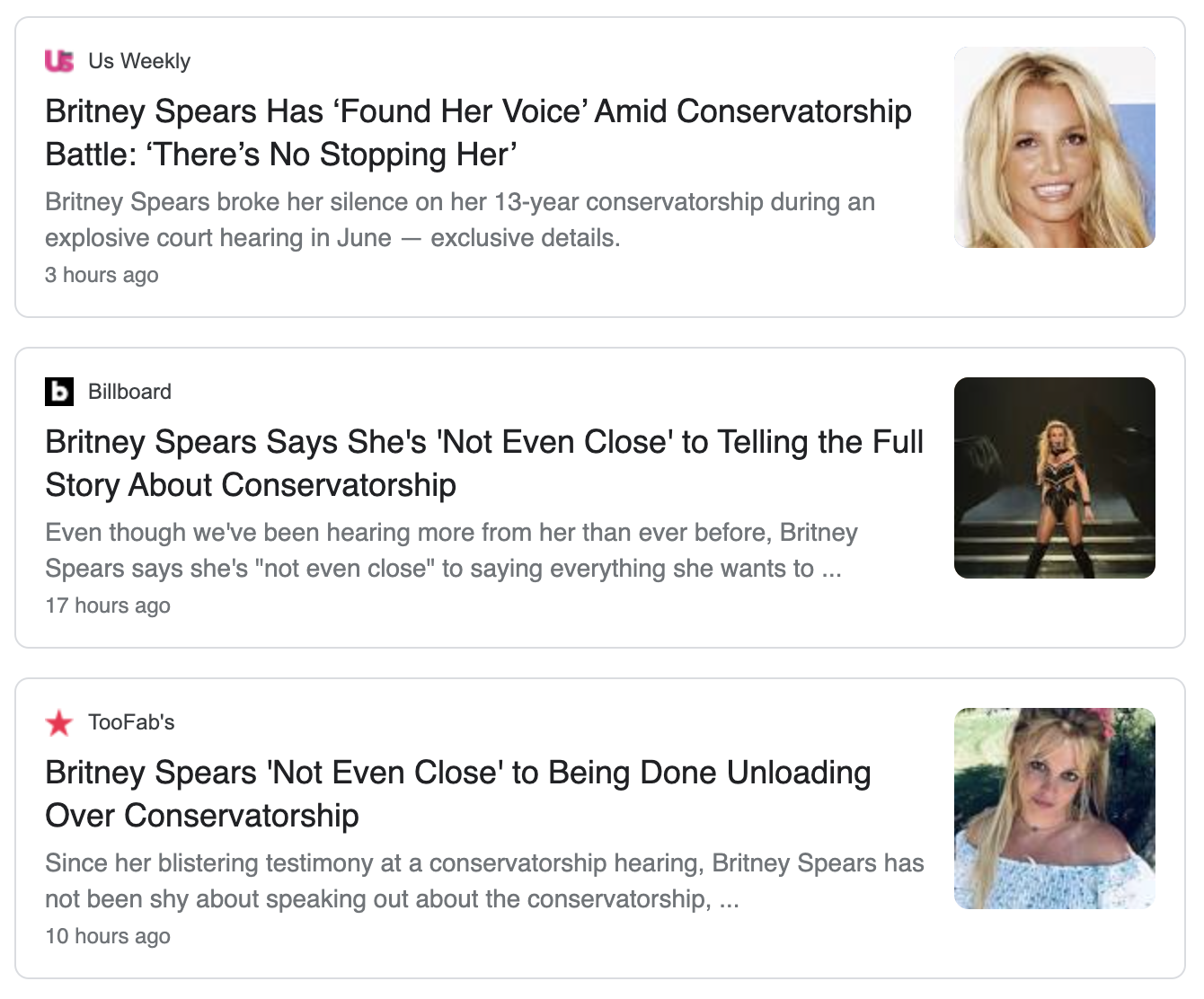 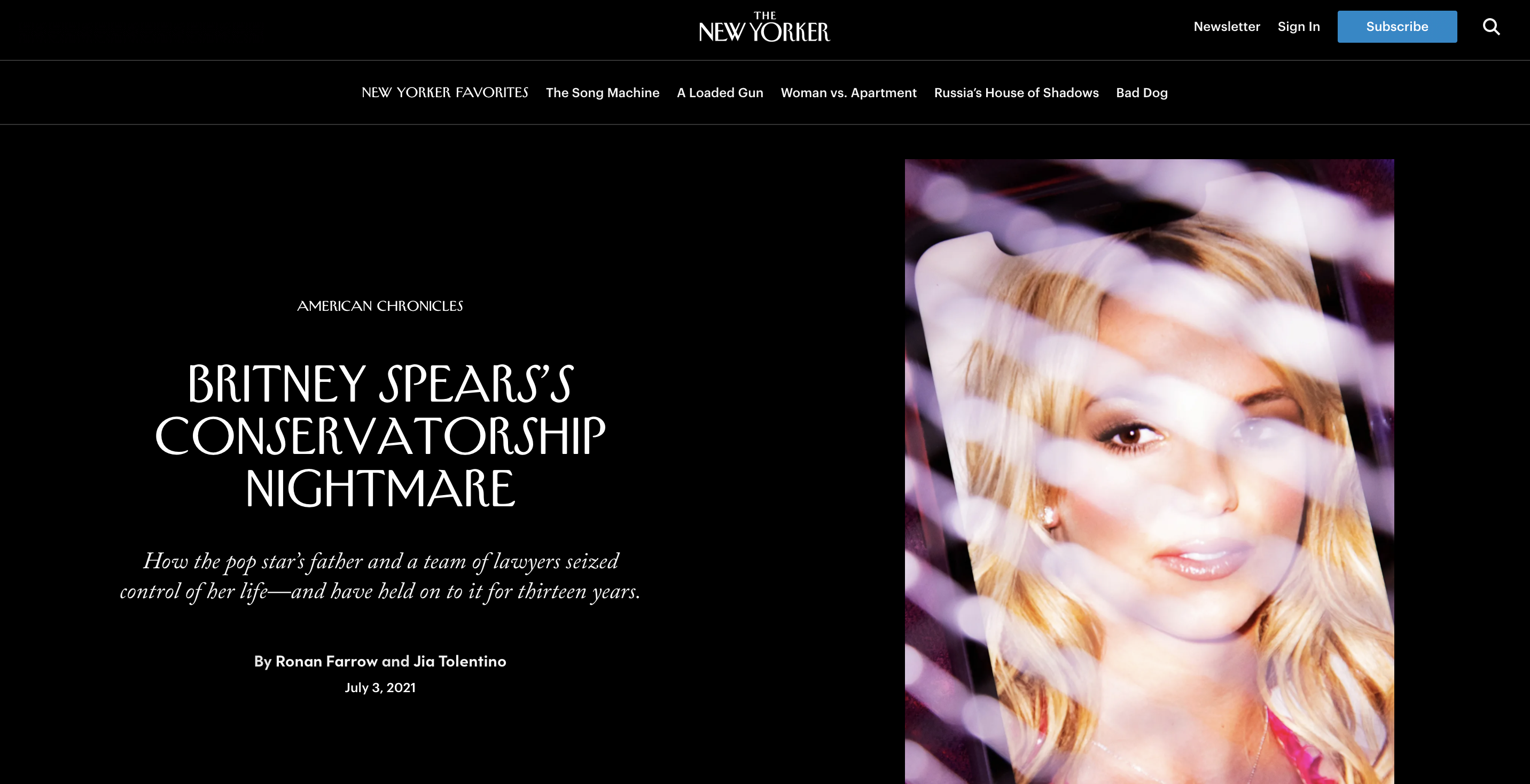 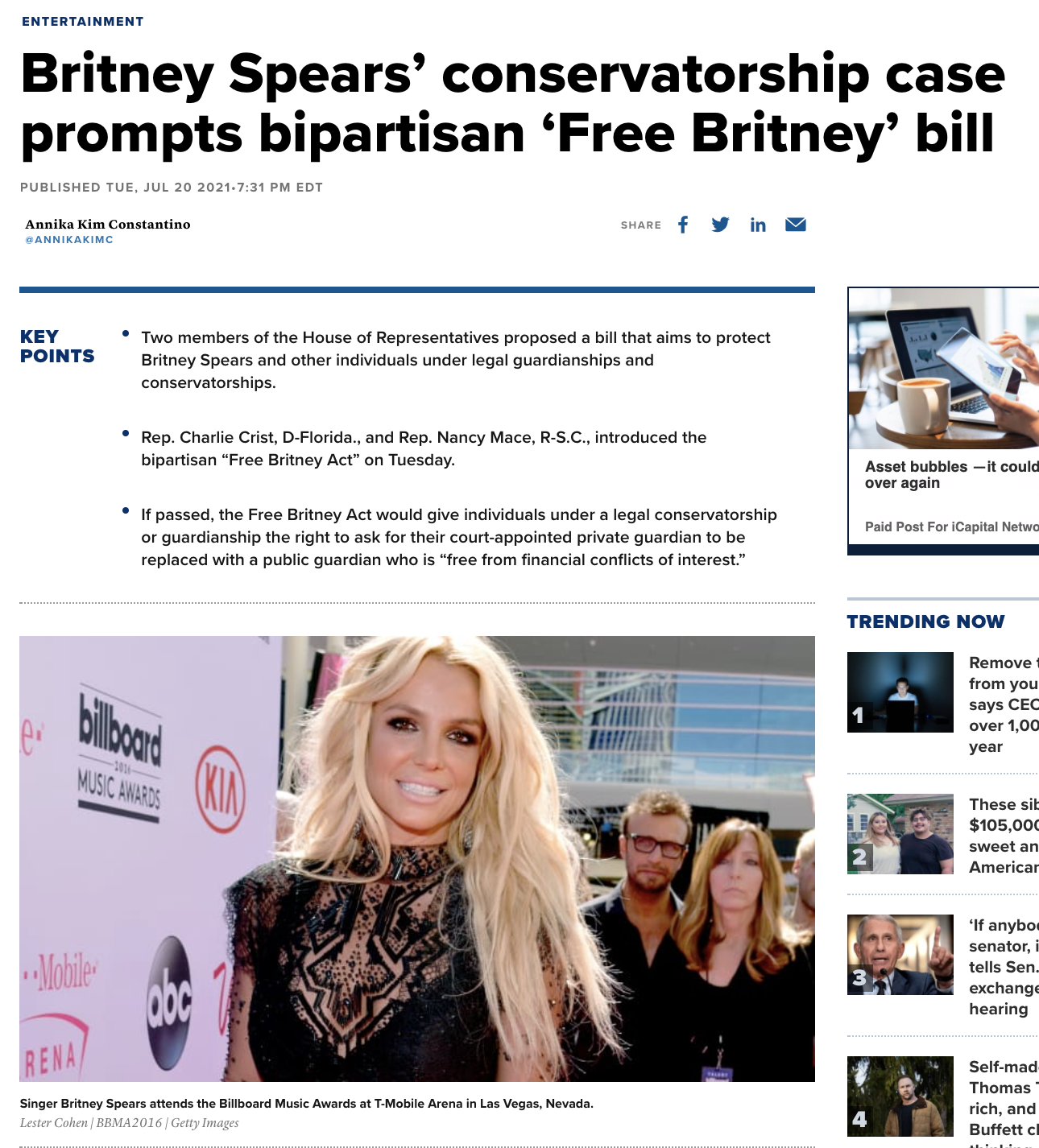 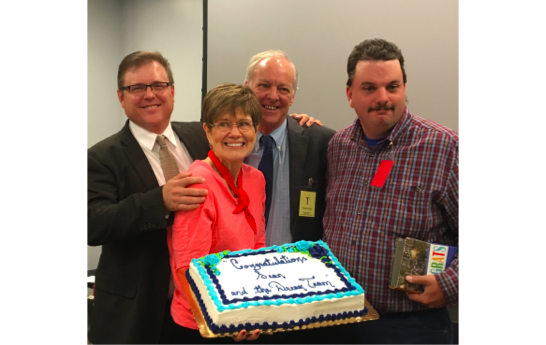 Sean’s Story
Common Agenda
Core concepts and basic principles: 
Autonomy, liberty, freedom, dignity
Presumption of competence
Right to life-time decision-making support
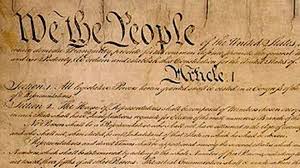 Common Agenda/Shared Aspiration
The Importance of a Balanced Approach
Autonomy  -  Support  -  Protection
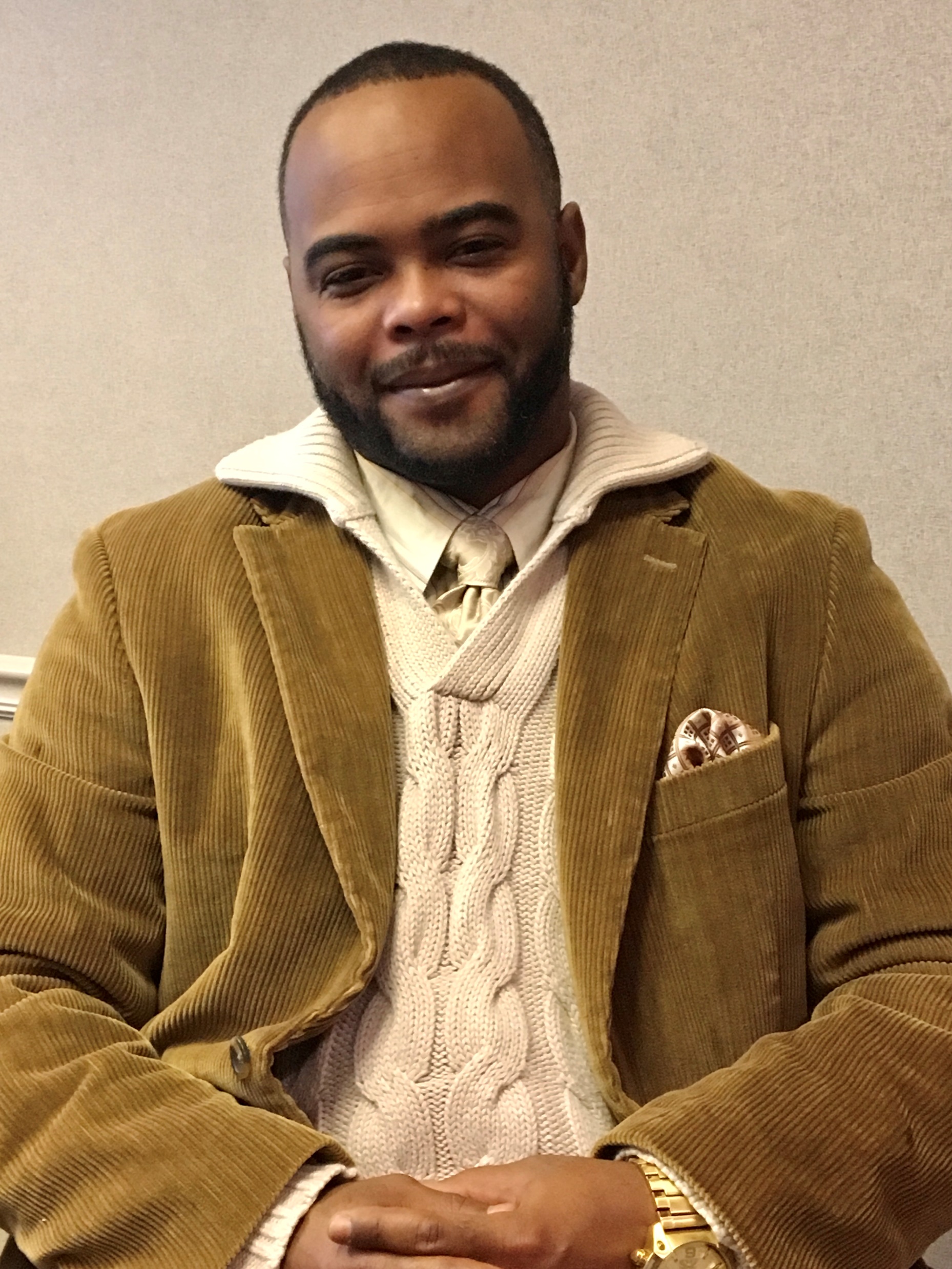 Jason’s Story
“I do it completely on my own now. Once in awhile, I ask my mother for her opinion, but I’m an adult. I make my own decisions…I value the opportunity to help others and appreciate the path that led me to… mental wellness.”
Making Alternatives to Guardianship a Reality in North Carolina
Recommended by Rethinking Guardianship - NCCDD Funded for July 2020 – June 2023

Focused on Youth Transitioning to Adulthood and Adults Transitioning to the Community from Long Term Residential Facilities

“If you want fewer guardianships, stay out of the courtroom”
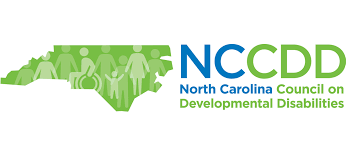 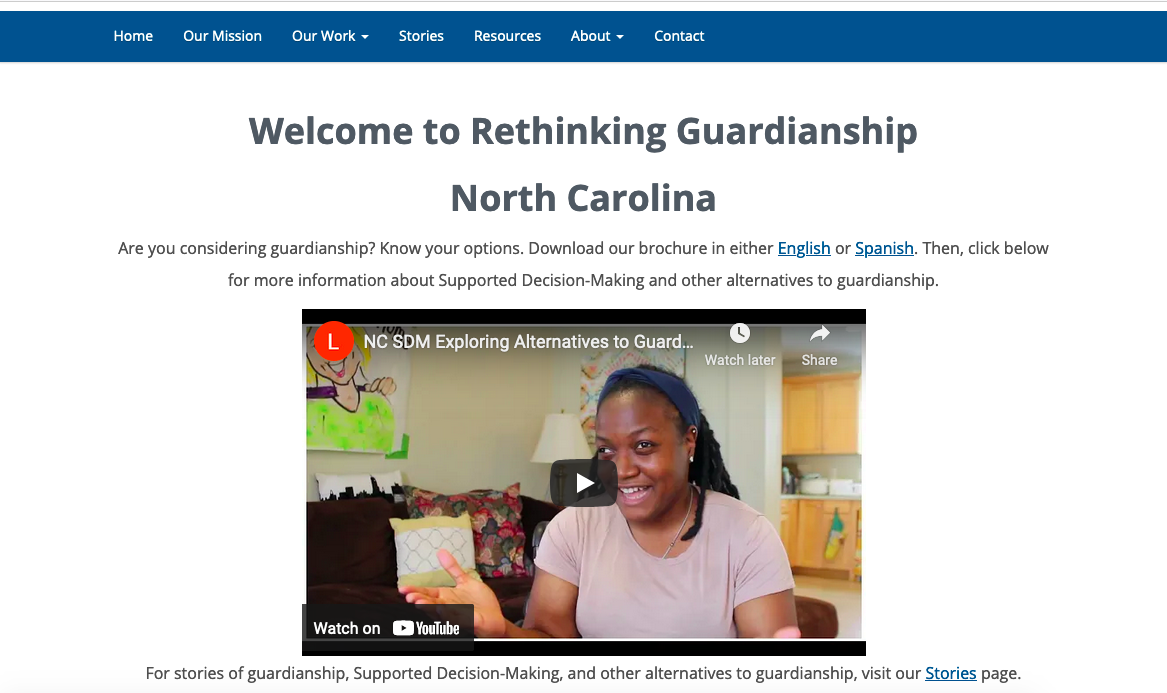 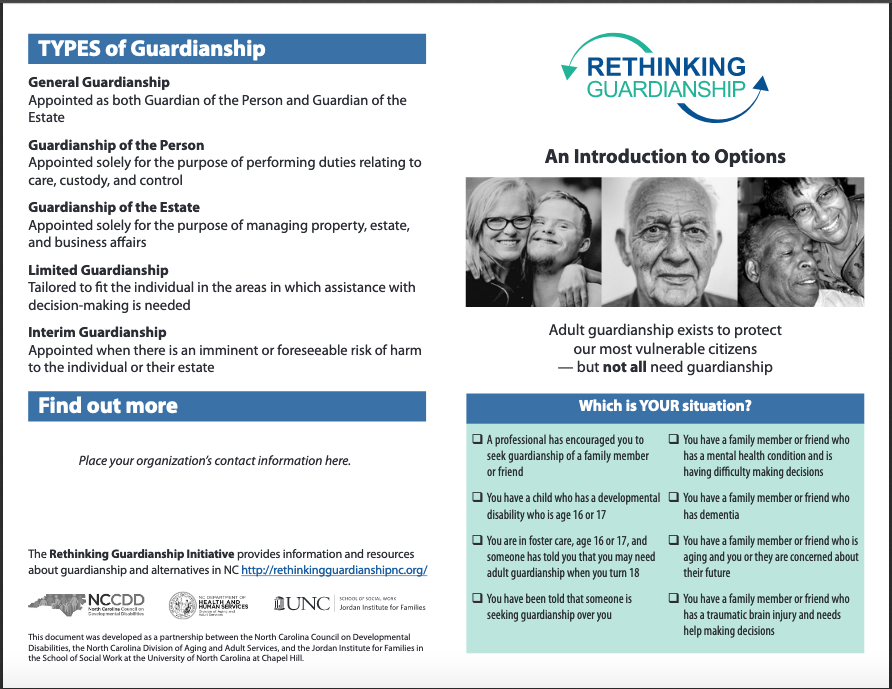 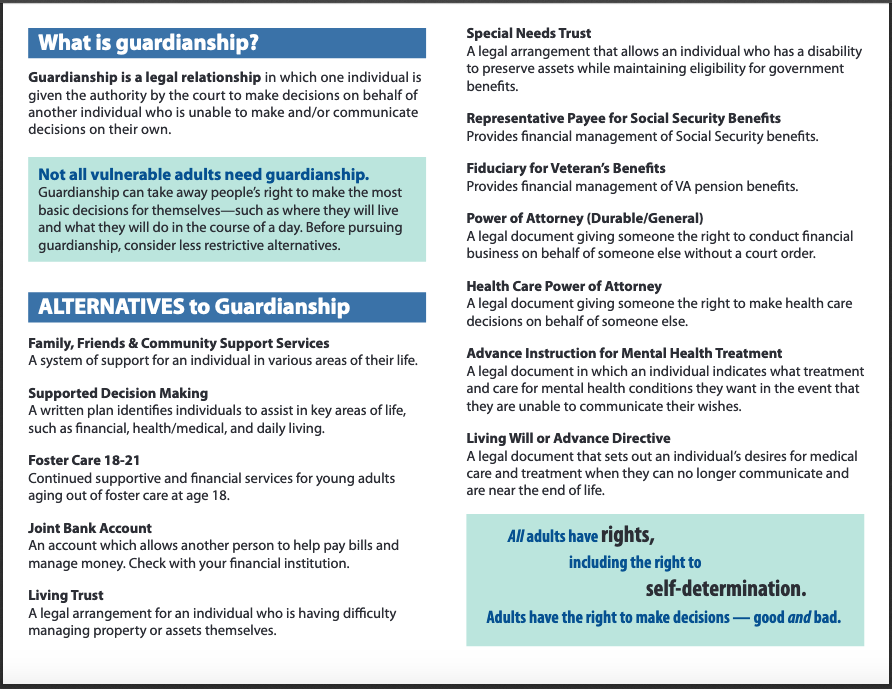 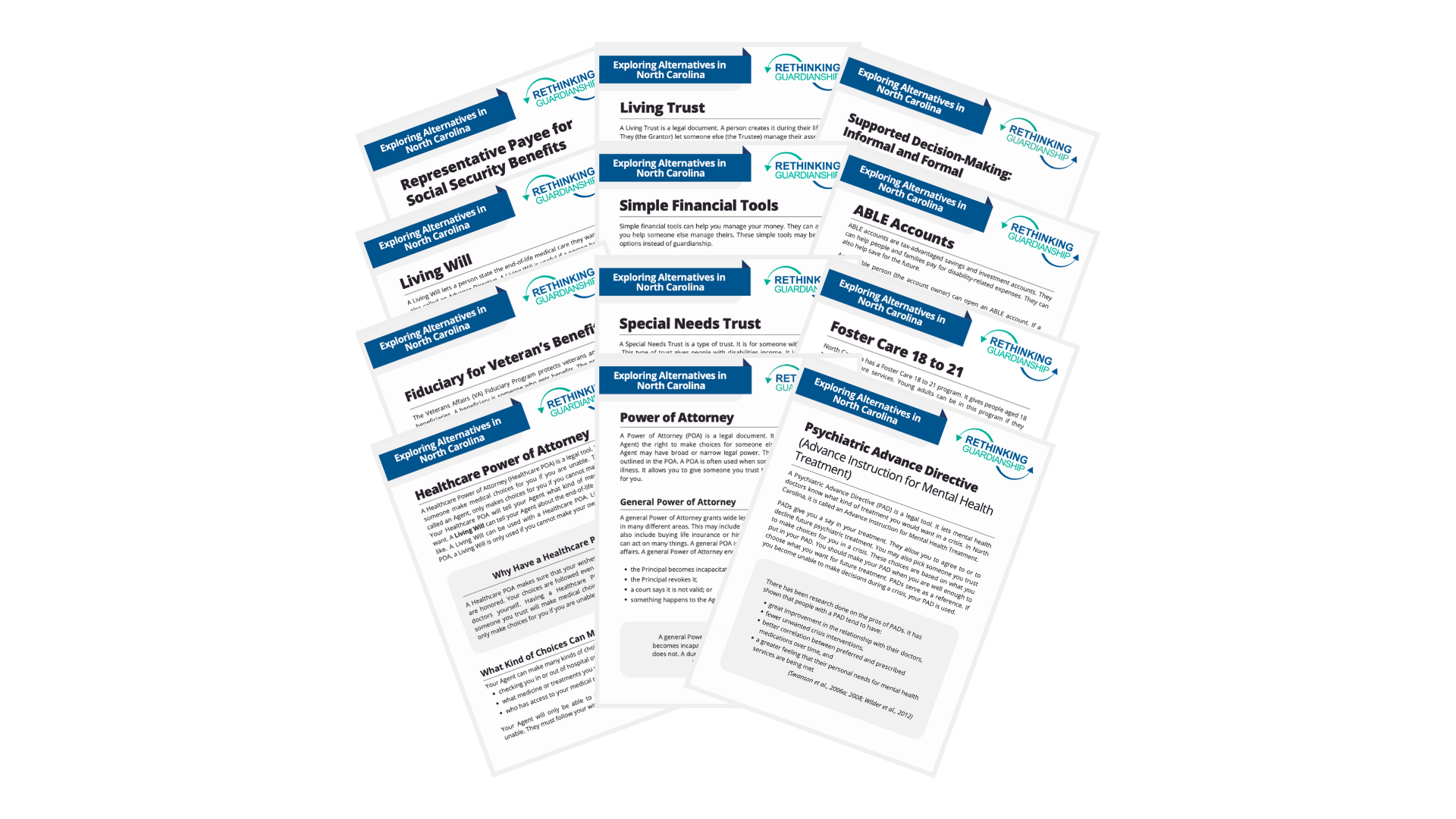 Twelve User-Friendly Instructional Sheets on Using Less Restrictive Options
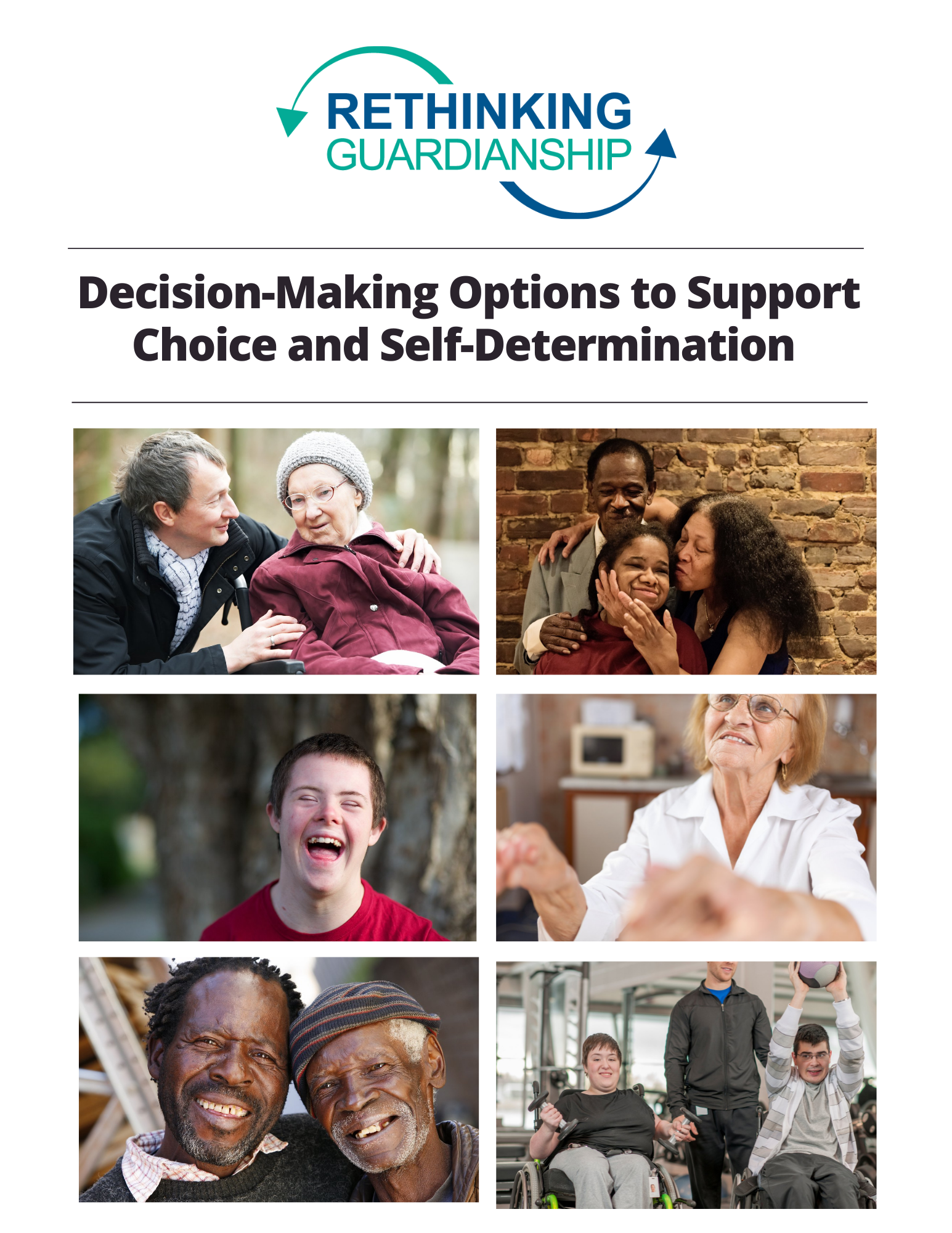 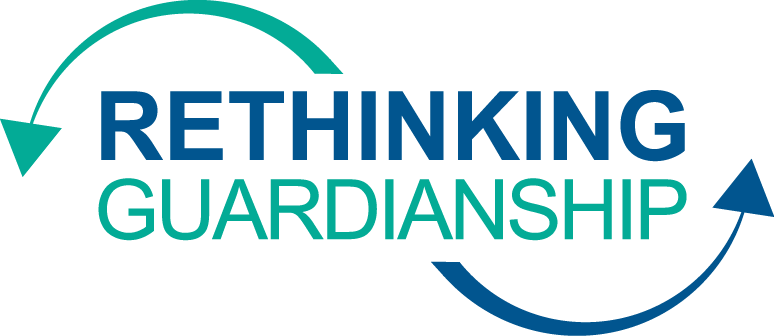 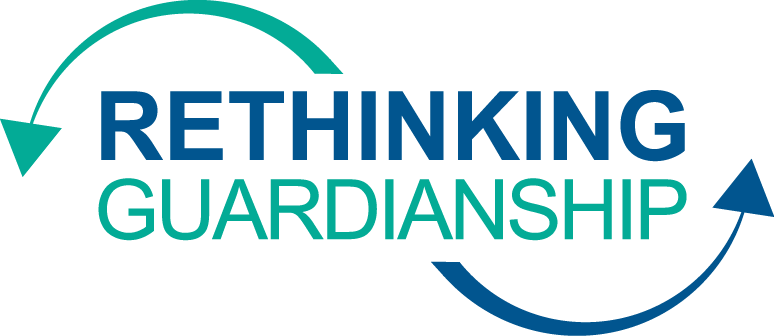 Resources Available at RG Website
Self-advocacy tools
Stories and videos
Frequently Asked Questions
Educational materials on SDM and other options
Research and data
Court procedures information
Articles
[Speaker Notes: Resources include: 
Self advocacy tools
Stories and videos
Frequently Asked Questions
Educational Materials on SDM and other options
Research and data
Court procedures information
Articles]
NC GS 35A Reform Worked with NC Bar Association to Introduce Bill in 2023!
Notice of Rights for those under guardianship
Mandatory requirement for Consideration of Alternatives to guardianship
Process for Regular Reporting by Guardians of the Person with additional safeguards in the court system re: excess attorney fees
Change language ex: eliminate “ward” & “incompetent” (2024)
Provide for Appointed Counsel in addition to GAL (2025)
2023 Legislative Proposal: Goals
What’s next for Statutory Reform?
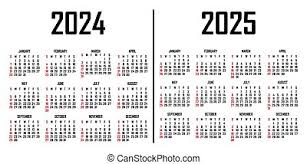 Change language and terminology

Right to Counsel/rethink GAL system
What’s Next for Rethinking Guardianship?
More statutory reform (as noted in previous slide)
Maintenance of Learning Community and Website
Work with staff and guardians of those living in State Developmental Centers through Medicaid/Money Follows the Person funding
Address the educational needs of:
Clerks & legal system
Hospitals & health care system
Social Service system (some funding through Division of Aging & Adult Services)
General public – petitioners
What do you think?
More Information & Conversations Ahead!
Visit the Rethinking Guardianship website
     https://rethinkingguardianshipnc.org/

Join the Rethinking Guardianship Workgroup! Email me at lkfields@email.unc.edu
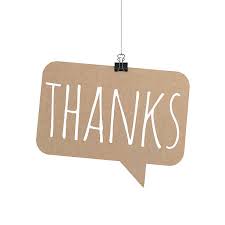 Linda Kendall Fields M.Ed.
Clinical Associate Professor
UNC Chapel Hill School of Social Work 
(828) 712-4003
lkfields@email.unc.edu